Titian: Data Provenance Support in Spark
Tom Meagher 
& 
Fangling Zhang
What’s Titian
A library that debug data quickly in Apache Spark
Enables data provenance by obtaining a LineageRDD reference from any given RDD
Why Titian
The limitations of current approach (RAMP and Newt) of supporting data lineage in DISC systems (Hadoop or Spark): 
Use external storage (sharded DBMS or HDFS) to retain lineage information 
supported in a separate programming interface 
Little support for viewing or replaying intermediate data
Titian’s Contributions
A data lineage capture and query support system in Apache Spark.
Exhibit an overhead of less than 30%.
Interactive data provenance query support that extends the familiar Spark RDD programming model.
A variety of design alternatives for capturing and tracing data lineage
Running example: log analysis
Obtain a report containing the description of each error, together with its count.
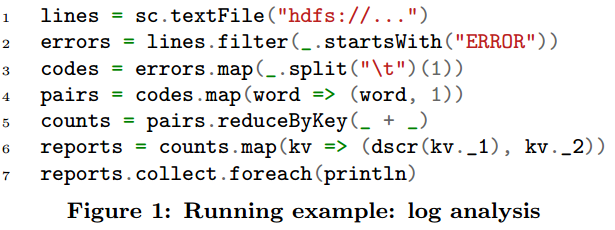 Running example: log analysis
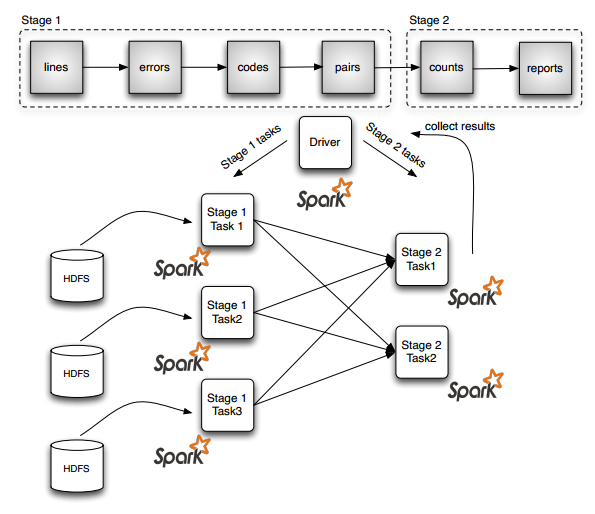 Titian: Details
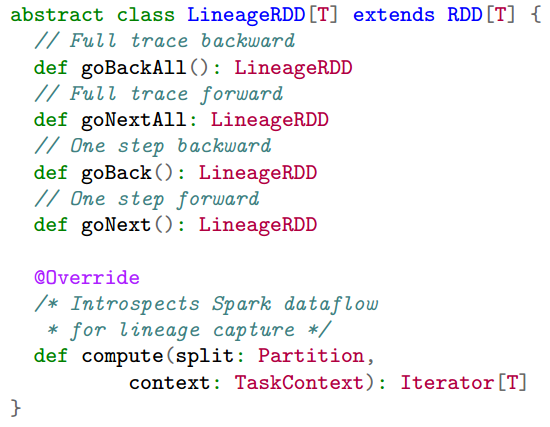 LineageRDD application programming interface, which extends the RDD abstraction withtracing capabilities. 
goBackAll, goNextAll: to compute the full trace backward and forward respectively 
goBack and goNext :A singlestep backward or forward
Titian Application Examples
Example 1: Backward Tracing -selects the most frequent error, then traces back to the input lines containing such errors and prints them.
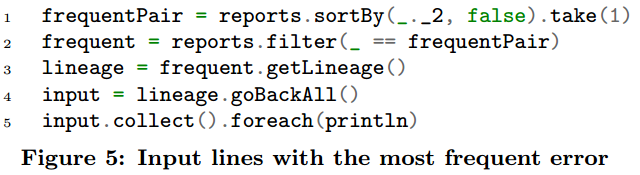 Titian Application Examples
Example 2: Forward Tracing - find the error codes generated from the network sub-system.
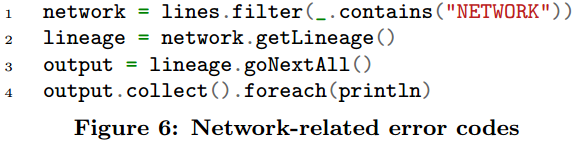 Titian Application Examples
Example 3: Selective Replay - seeing the errors distribution without theones caused by “Guest."
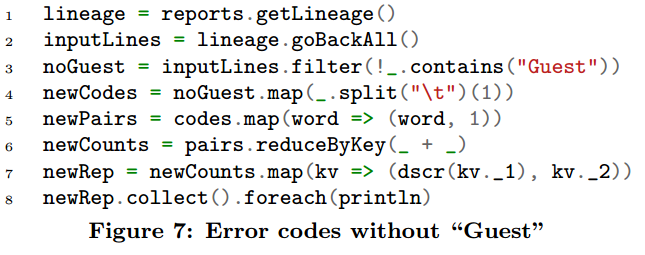 Titian’s Capture Points
Titian captures data lineage (from Spark’s stage DAG) in three places:
Input: Data imported from some external source e.g., HDFS, Java Collection, etc.
Stage: The output of a stage executed by a task.
Aggregate: In an aggregation operation i.e., combiner, group-by, reduce, and join.
Titian’s agents
Titian uses agents to capture data lineage. The responsibility of these agents:
To generate unique identifiers for each new record
Associate output records of a given operation (i.e., stage, shuffle step) with relevant input records
Titian’s agents
Titian uses agents to capture data lineage. The responsibility of these agents:
To generate unique identifiers for each new record
Associate output records of a given operation (i.e., stage, shuffle step)with relevant input records
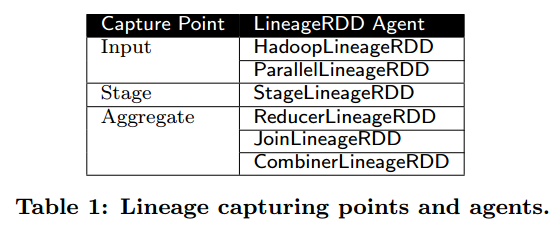 Dataflow Instrumentation
Example 4: Returning to our running example…
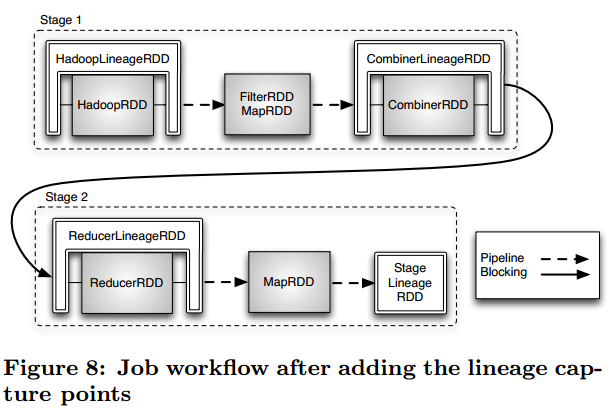 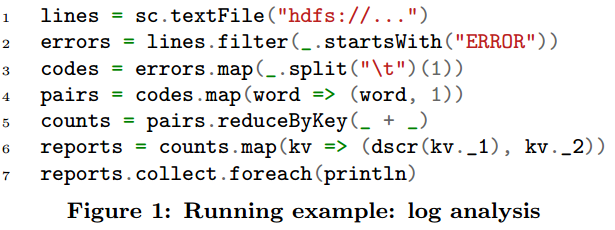 2, 3
1
4
7
5
6
Lineage Storage
Titian stores all data lineage in the BlockManager (Spark’s internal storage layer for intermediate data). 
The agents’ associations are stored in a BlockManager table, which defines two columns containing the:
(1) input record identifiers, and
(2) output record identifiers. (*Tracing occurs by recursively joining the tables)
Querying the Lineage Data
Example 5: To trace back and see the actual log entries that correspond to a “Failure" (code =4)
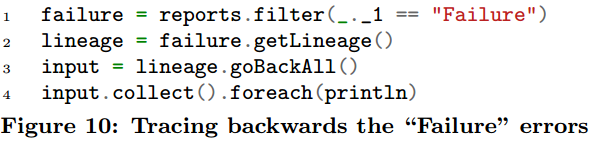 failure = reports.filter(_._1 == “Failure”)
reports
failure
filter
(code = 4)
lineage = failure.getLineage()
reports
failure
lineage
filter
getLineage
(code = 4)
input = lineage.goBackAll()
reports
failure
lineage
filter
getLineage
goBackAll
(code = 4)
input
input = lineage.goBackAll()
reports
failure
lineage
filter
getLineage
goBackAll
(code = 4)
StageLineageRDD
input
input = lineage.goBackAll()
reports
failure
lineage
filter
getLineage
goBackAll
(code = 4)
HadoopLineageRDD
…
StageLineageRDD
input
recursively join inputs & outputs
input = lineage.goBackAll()
reports
failure
lineage
filter
getLineage
goBackAll
(code = 4)
HadoopLineageRDD
…
StageLineageRDD
input
input.collect().foreach(println)
recursively join inputs & outputs
Querying the Lineage Data
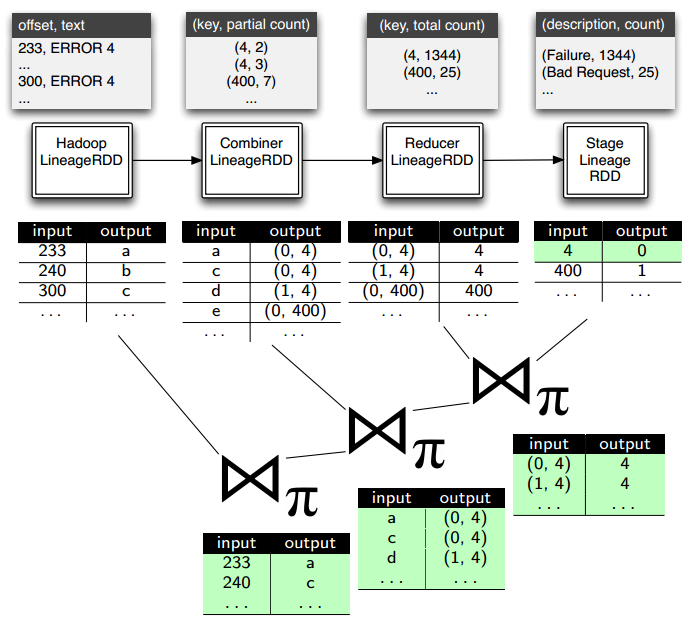 Example 5: A logical trace plan that recursively joins data lineage tables
Titian’s Fault-tolerance
Titian does not break the fault tolerance model of Spark. 
During the tracing phase, LineageRDDs behave as anormal RDD and, as such, are resilient to failures.
Titian’s Alternative Designs
Titian-D: stores data lineage distributed in the BlockManager local to the capture agent.
Titian’s Alternative Designs
Titian-D: stores data lineage distributed in the BlockManager local to the capture agent.
Titian can easily implement other debugging strategies:
Titian-P: each capturing agent generates the lineage data and without storing it; lineage references are instead appended to a list and propagated downstream. The final stage capture point will then store the complete lineage data.
Titian’s Alternative Designs
Titian-D: stores data lineage distributed in the BlockManager local to the capture agent.
Titian can easily implement other debugging strategies:
Titian-P: each capturing agent generates the lineage data and without storing it; lineage references are instead appended to a list and propagated downstream. The final stage capture point will then store the complete lineage data.
Titian-C: saves all the lineage into a unique centralized server in its local filesystem.
Titian’s Alternative Designs
Titian-D: stores data lineage distributed in the BlockManager local to the capture agent.
Titian can easily implement other debugging strategies:
Titian-P: each capturing agent generates the lineage data and without storing it; lineage references are instead appended to a list and propagated downstream. The final stage capture point will then store the complete lineage data.
Titian-C : saves all the lineage into a unique centralized server in its local filesystem. 
Both Titian-C and Titian-P tradeoff space overheads, by aggregating lineage data into a more centralized storage, for a faster tracing time.
Experimental Evaluation
Data Lineage Capture Overheads Comparison
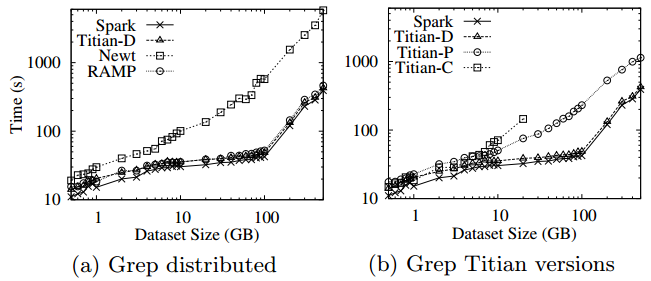 Experimental Evaluation
Data Lineage Capture Overheads Comparison
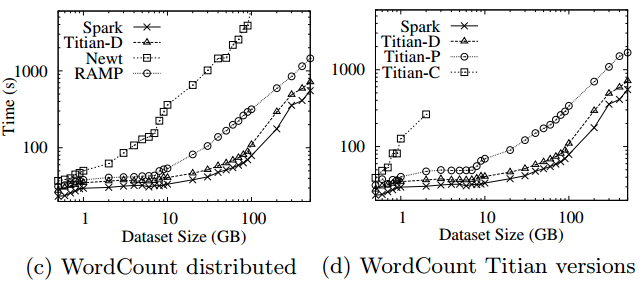 Experimental Evaluation
Tracing Time Comparison
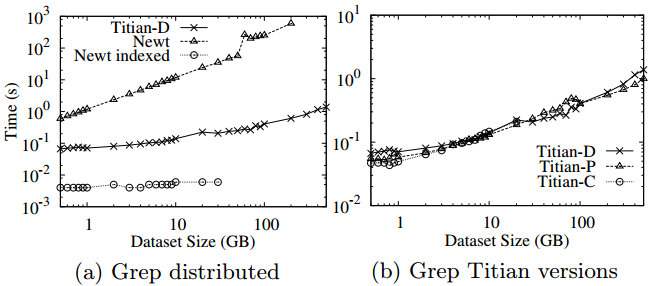 Experimental Evaluation
Tracing Time Comparison
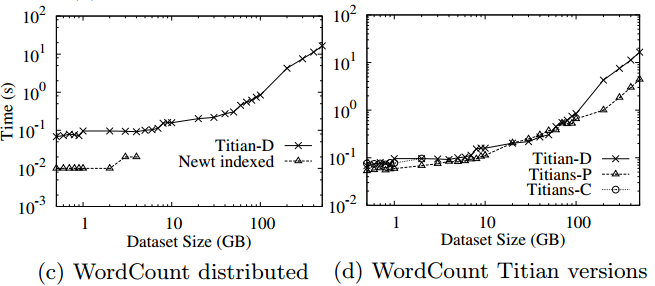 6173124300
Questions
Tom Meagher 
& 
Fangling Zhang